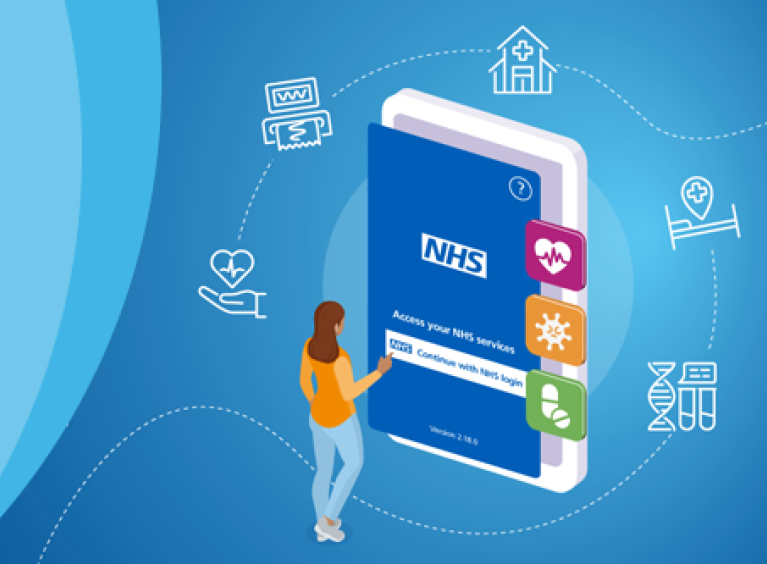 NHS Digital Access
Marta Fischer
Digital Access Lead BOB ICB
Marta.Fischer2@nhs.net
Digital access routes
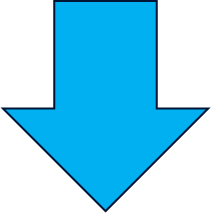 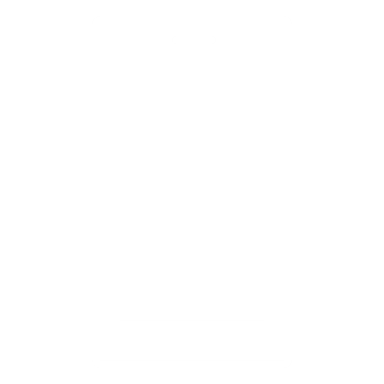 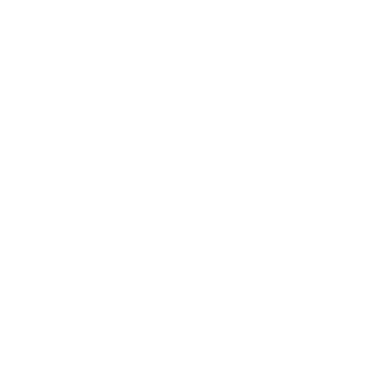 General Practice
Websites
NHS App
NHS Account
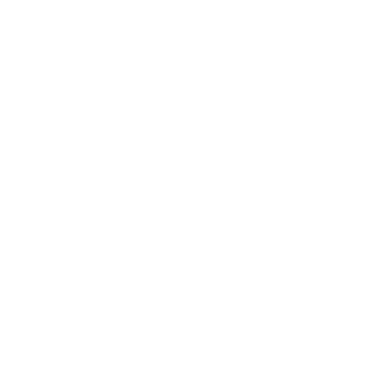 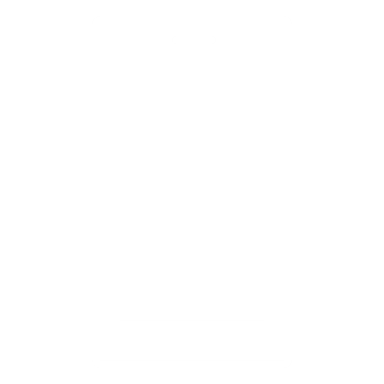 Access with NHS Login
No account required
Health records, medication ordering, GP and hospital appointments, 111 services, proxy access
Self-triaging, appointments, medications, general information about GP services
Benefits of digital access
Improves communication
with patients
Reduces costs 
Repeat prescriptions have saved approximately 2.9 million hours of GP practice time, saving around £27.7 million.*

* Sourced from the NHS APP Team
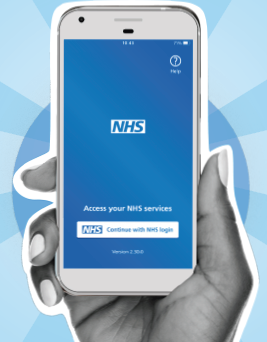 Efficiency
Each month the NHS App saves 336,000 hours of administration
 time across
 our 6500+ practices
Reduces Carbon footprint
Empowers patients
Convenience
Integration with other services
What can you do with the NHS App?
Register with a GP without 
                                                         proof of address or
                                                        immigration status.
Book and manage GP,  vaccination  and hospital appointments.
View your  GP records securely.
               Find trusted NHS information and advice.
Order repeat prescriptions.
                       Register your organ donation.
                          Receive messages about your care.
Thank you